A quick summary of EPOL2 workshop
Aurélien MARTENS
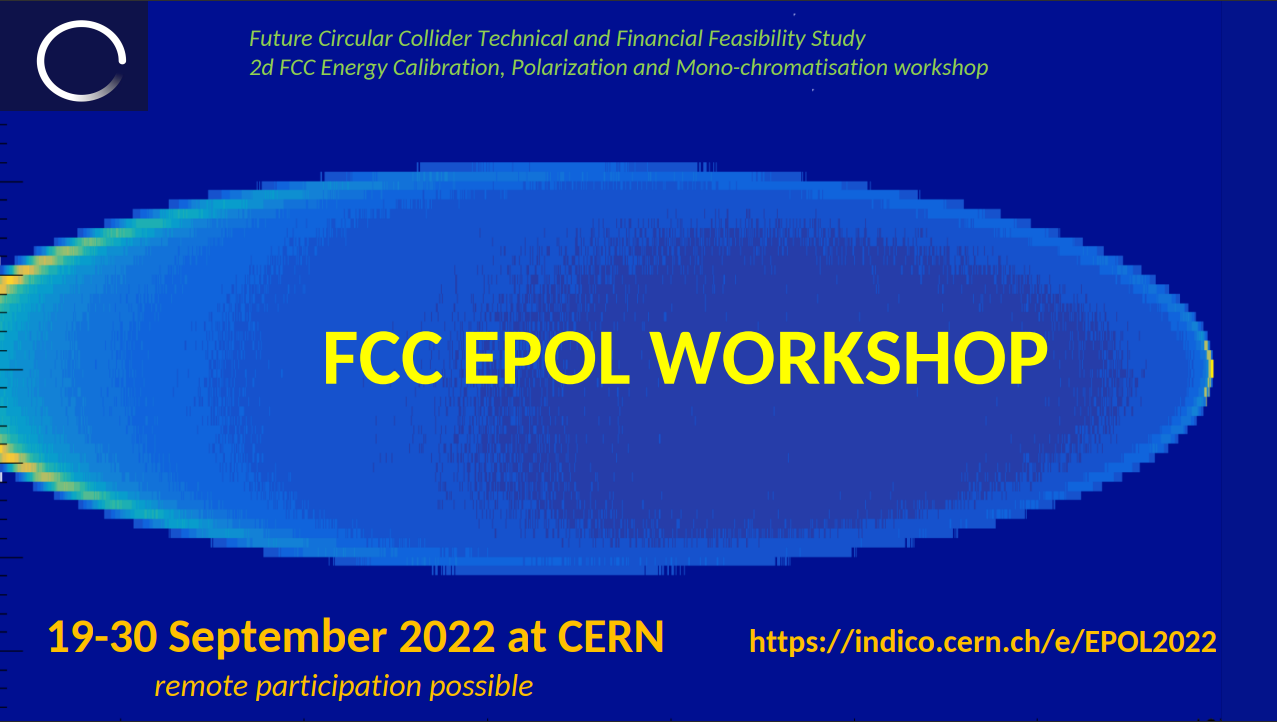 06/10/2022
1
Quick summary of EPOL2 workshop
Introduction
The key subjects of this workshop are summarized as follows: 1) Polarization simulations and spin-tune to beam energy relationship, wigglers and kickers  2) Simulation of the relationship between average beam energy and centre-of-mass energies  3) Polarimeter design, performance and integration 4) Measurements in particle physics experiments 5) Monochromatization

Was a very nice opportunity to meet with people involved in polarimetry for future FCCee, EIC, ILC, current JLAB and VEPP and former SLD and HERA 

Overall an interesting week with several presentations form SuperKEKB upgrade team  I will not cover those

It made it clear (I think) that beyond its physics potential, SuperKEKB upgrade appears as a nice test bed both for EIC and FCCee

I recommend that you have a look, some talks may be of interest to you/some of you
06/10/2022
2
Quick summary of EPOL2 workshop
A lot of information about beam polarization in rings
https://indico.cern.ch/event/1181966/contributions/5041445/attachments/2513986/4321673/22_09_19EPOL_Hoffstaetter.pdf
06/10/2022
3
Quick summary of EPOL2 workshop
Spin transport from source to ring
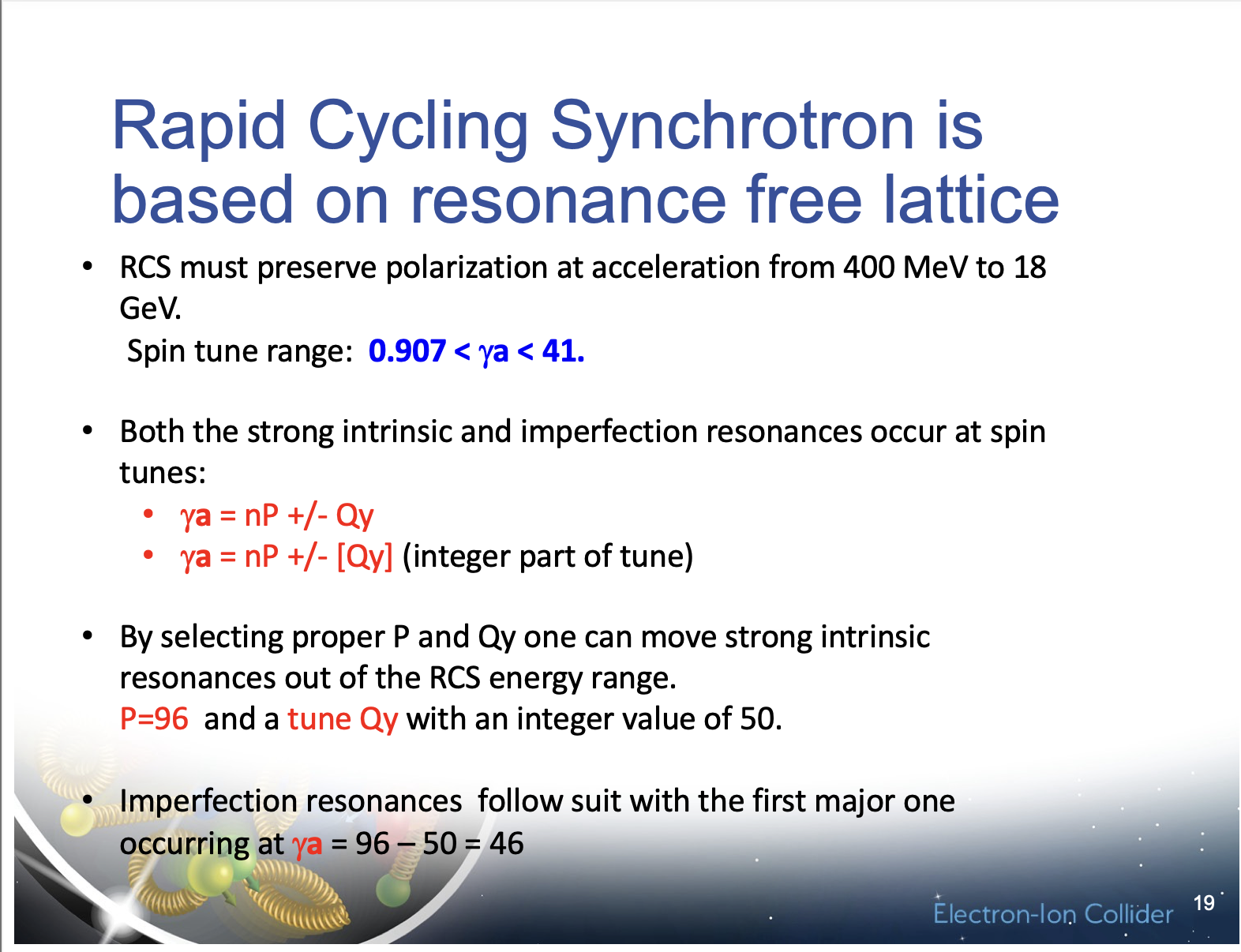 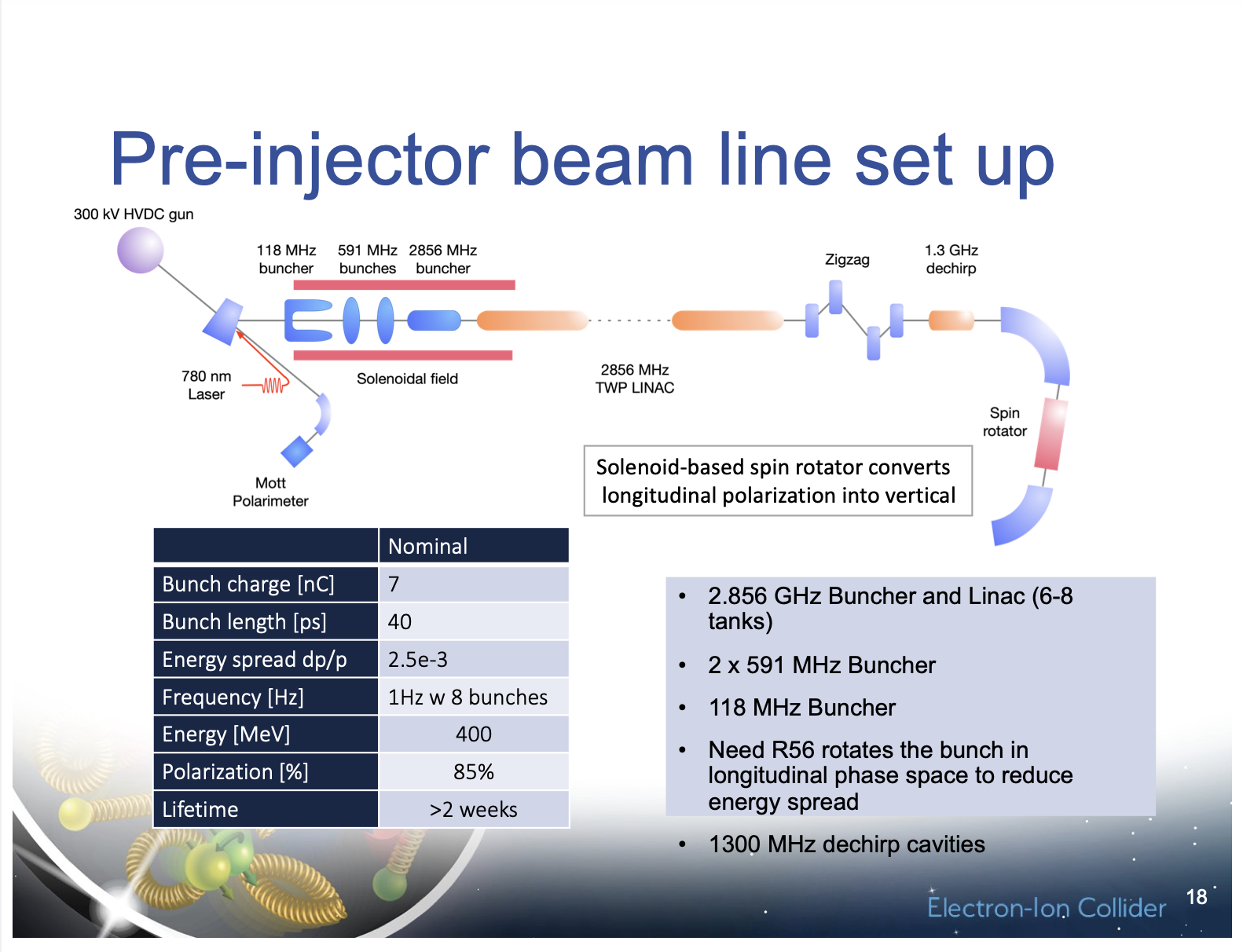 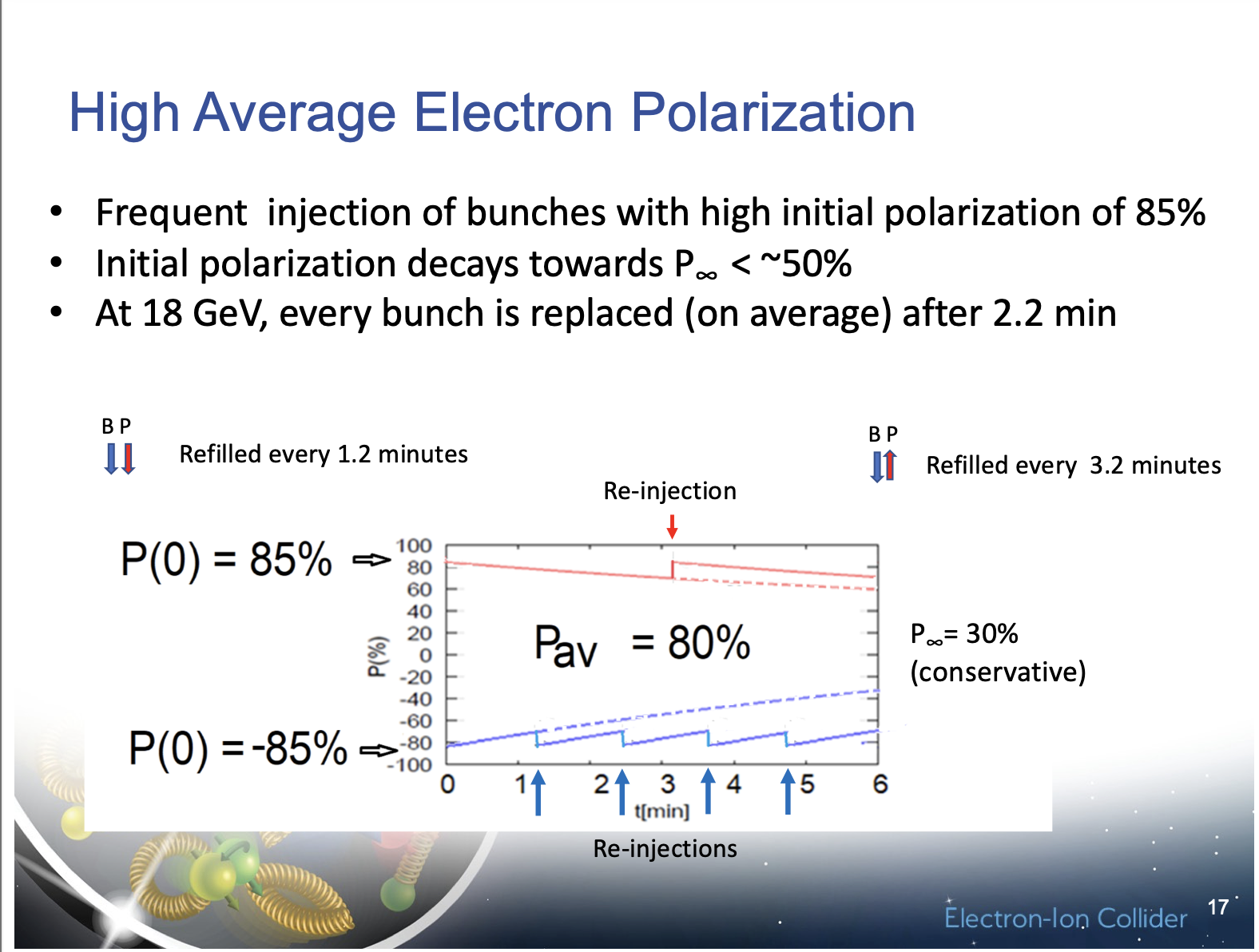 https://indico.cern.ch/event/1181966/contributions/5041430/attachments/2511783/4317563/EIC_Polarized_Beams_VP.pdf
06/10/2022
4
Quick summary of EPOL2 workshop
Ring spin dynamics - misalignments
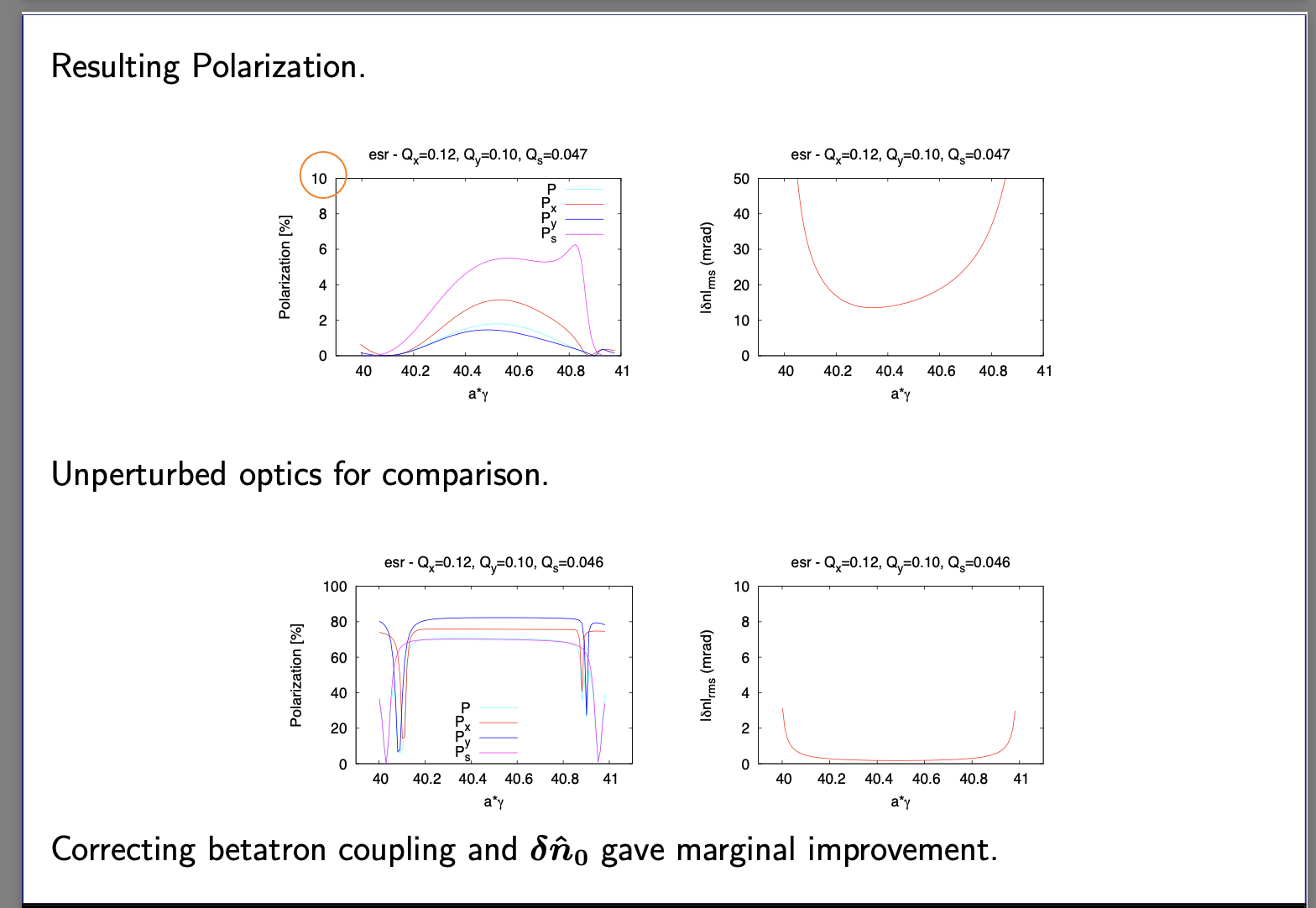 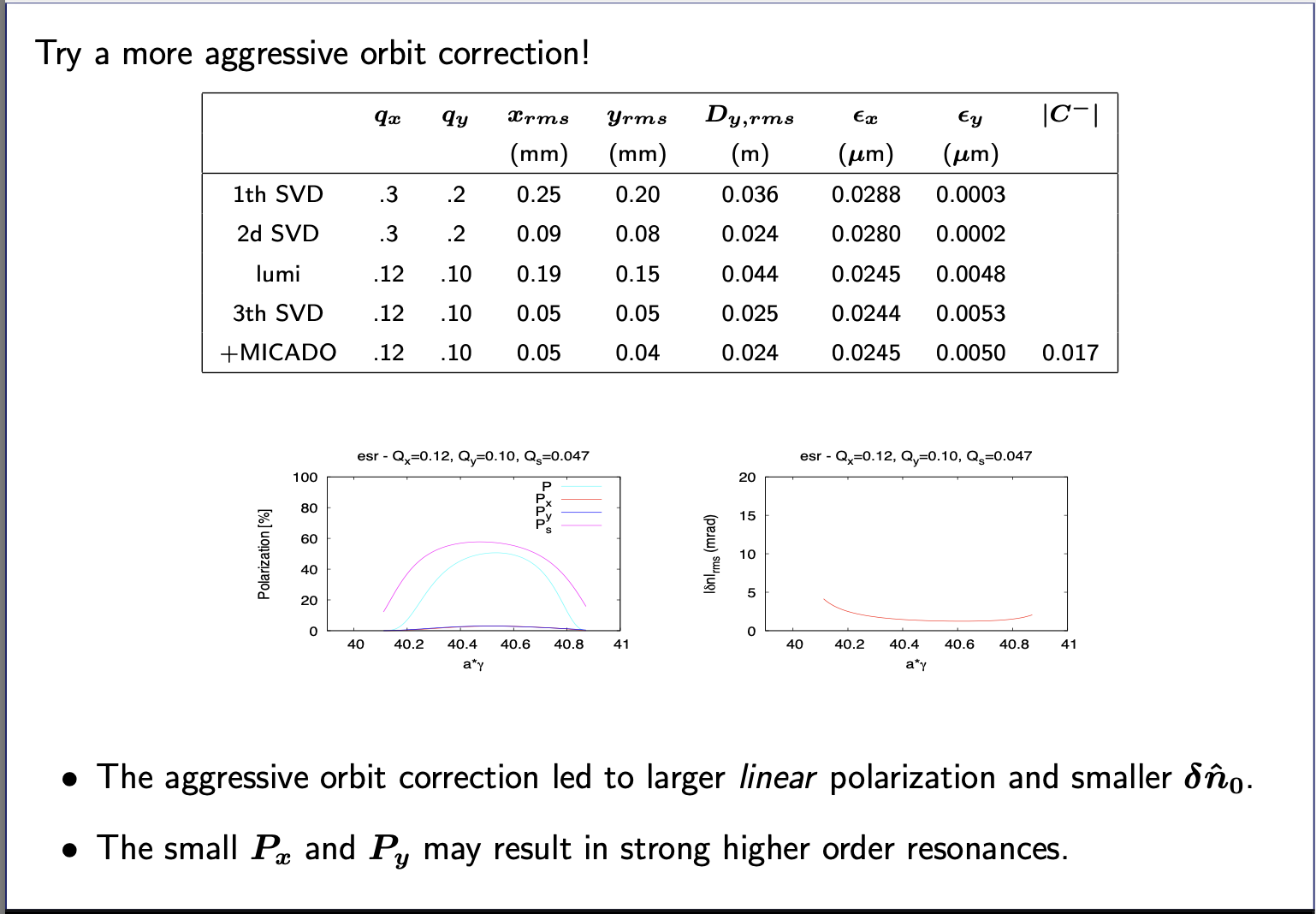 https://indico.cern.ch/event/1181966/contributions/5051857/attachments/2512404/4318827/epol2022_esr_polarization.pdf
06/10/2022
5
Quick summary of EPOL2 workshop
Polarimetry: some similarities with EIC
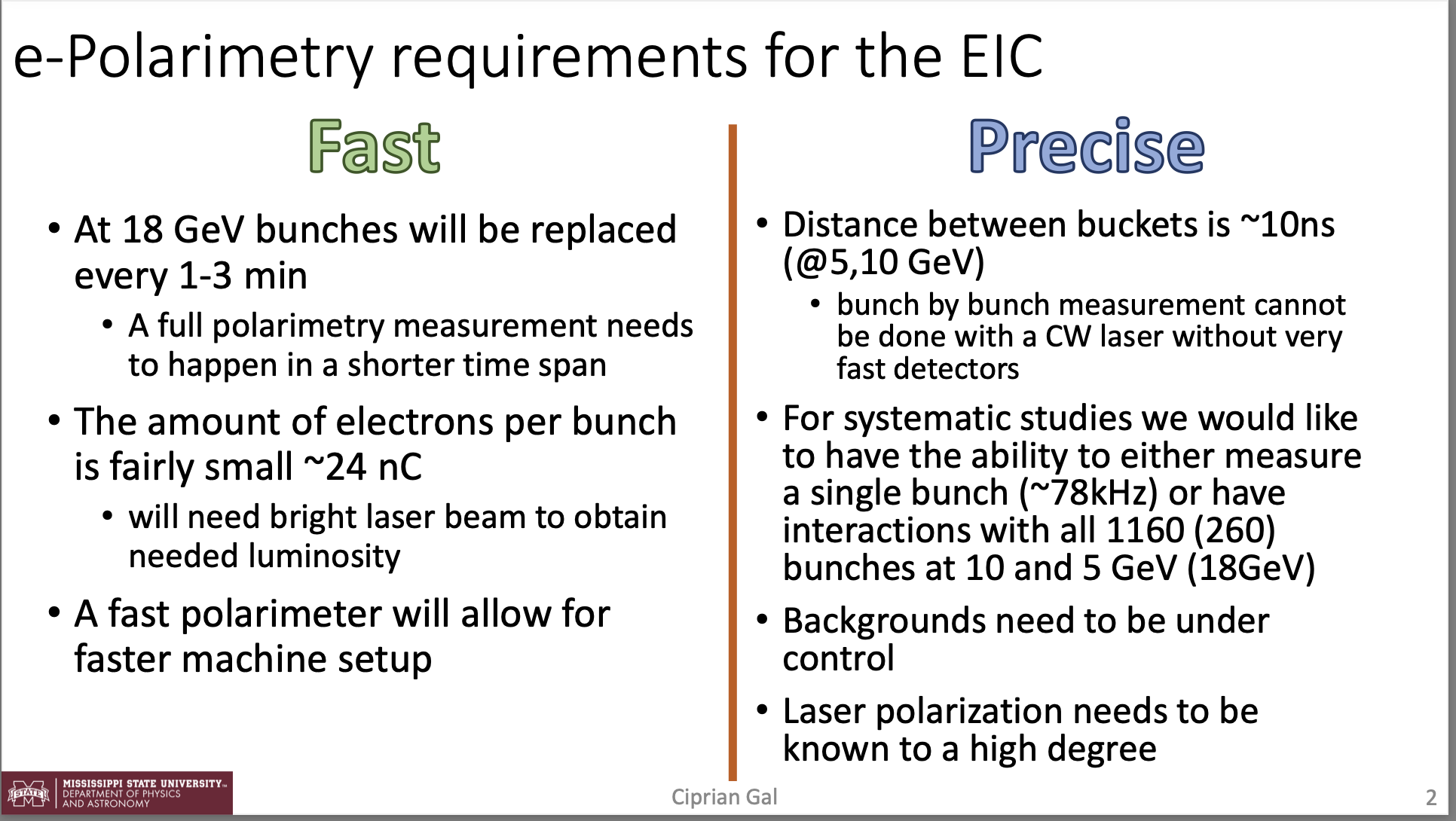 https://indico.cern.ch/event/1181966/contributions/5046168/attachments/2512081/4318158/220919_ComptonEIC_FCCpolWkShop_CGal.pdf
06/10/2022
6
Quick summary of EPOL2 workshop
Beam polarization measurement at VEPP
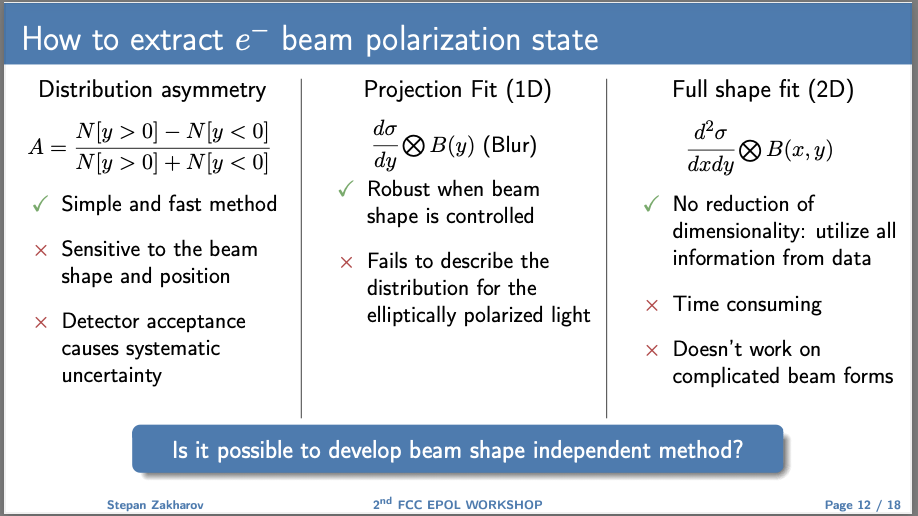 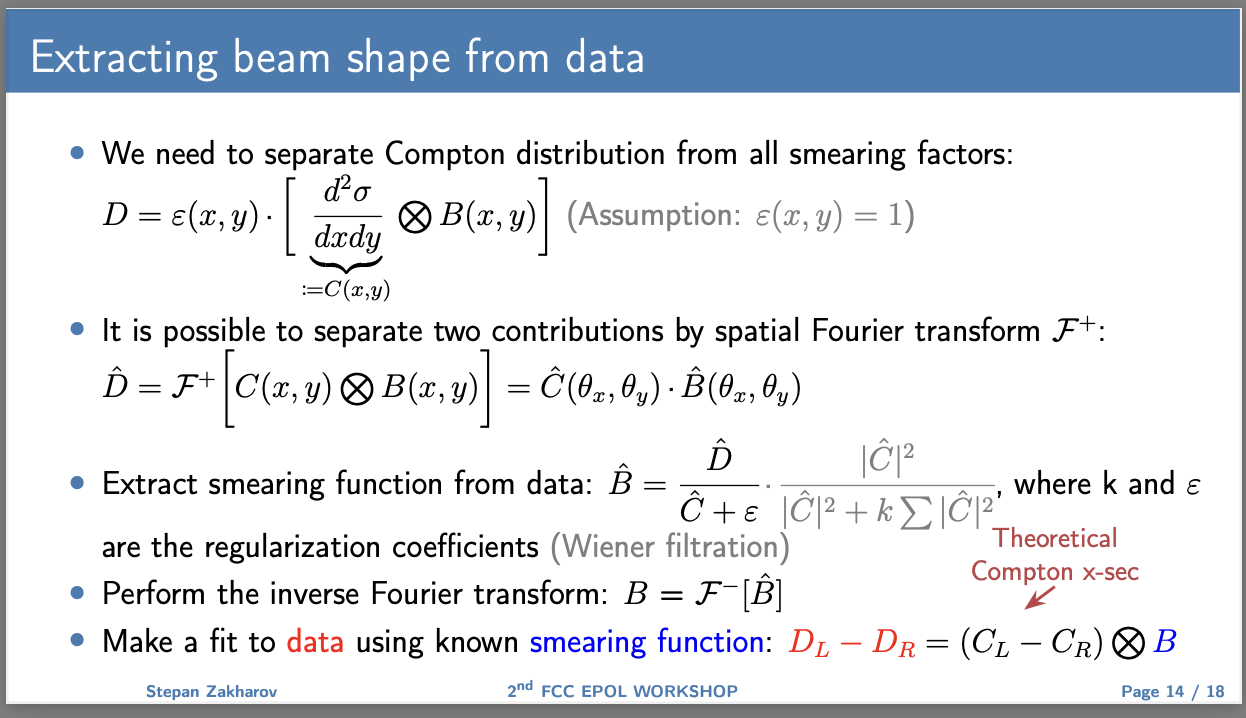 https://indico.cern.ch/event/1181966/contributions/5046176/attachments/2512076/4319317/EPOL_report_Zakharov.pdf
06/10/2022
7
Quick summary of EPOL2 workshop
EIC detectors
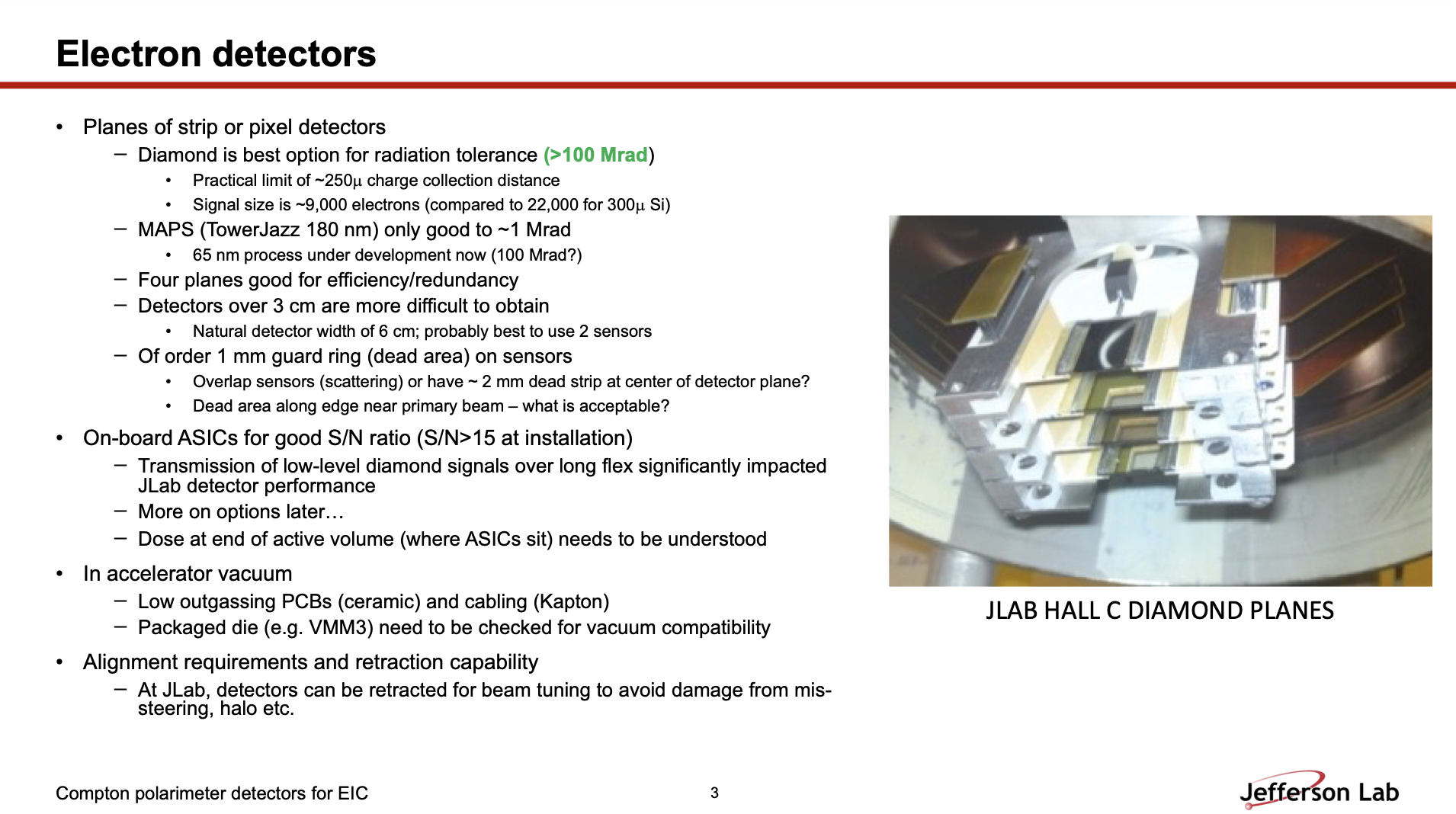 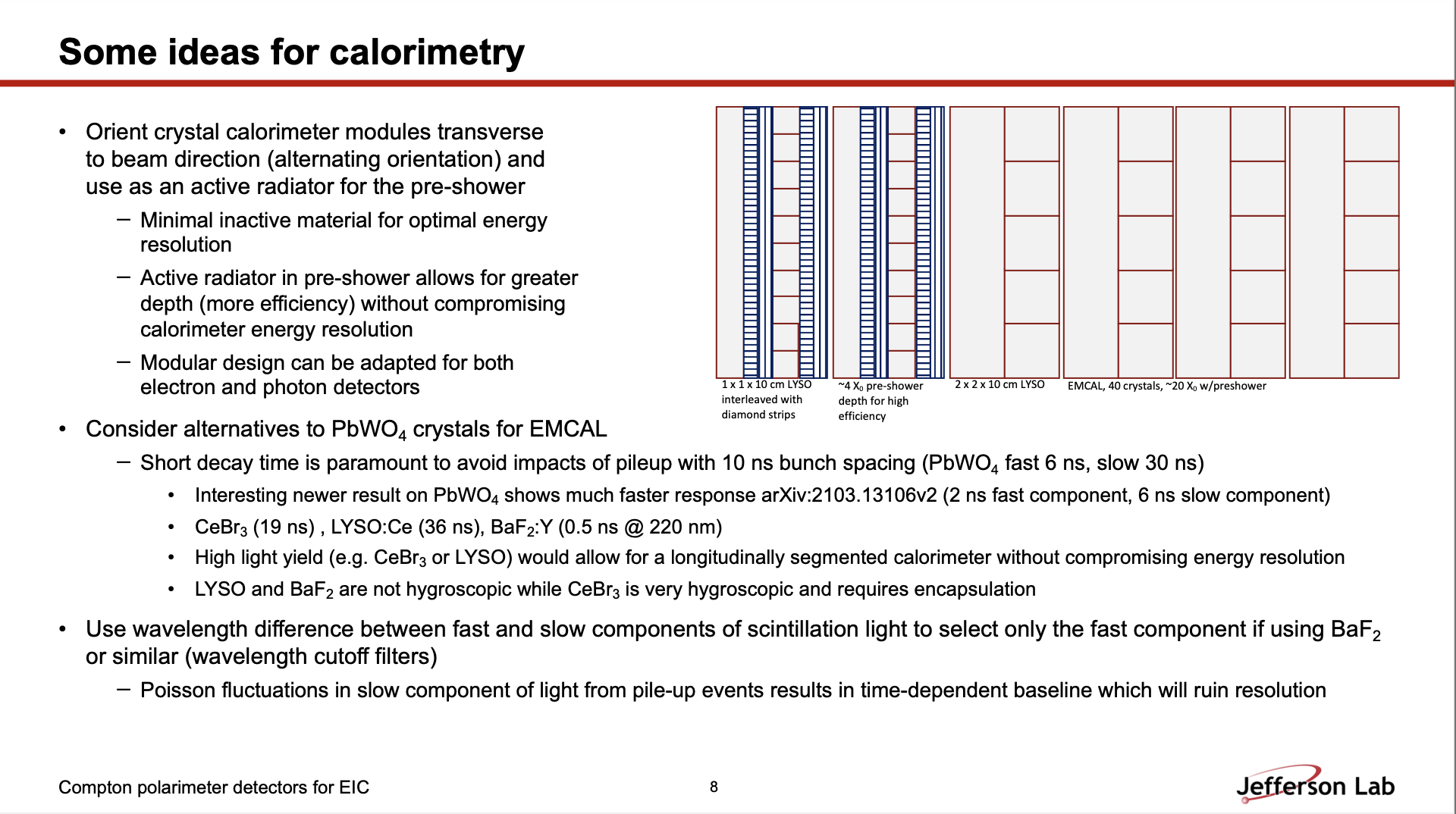 06/10/2022
8
Quick summary of EPOL2 workshop
Conclusion
Do not hesitate to have a look to workshop content.

Some similarities with EIC (JLAB) polarimeters

Already exploited for electron detection, not quite for photon detection.
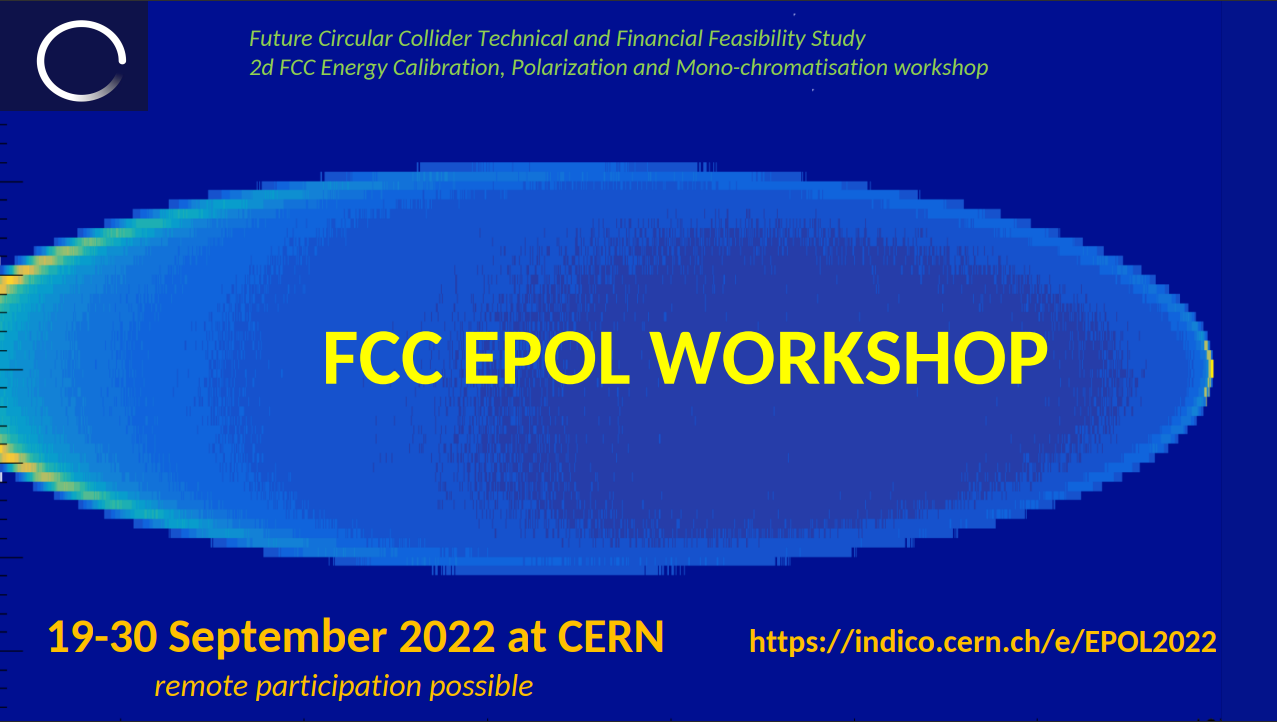 06/10/2022
9
Quick summary of EPOL2 workshop